Thomson_Fig-14-2-1
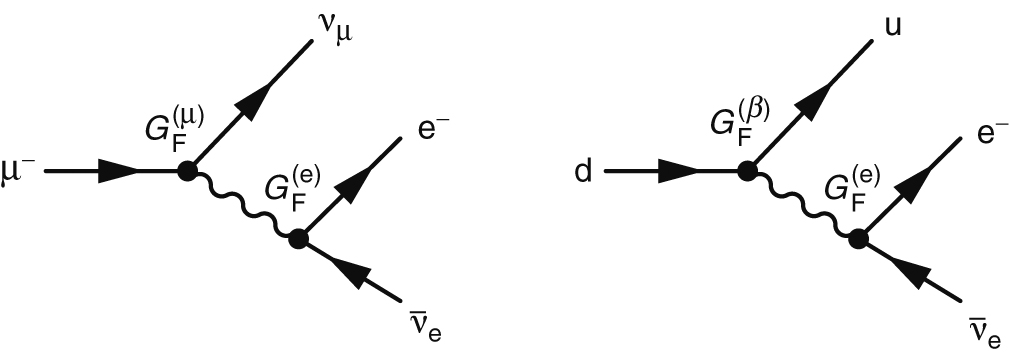 © Cambridge University Press 2013
Thomson_Fig-14-2-2
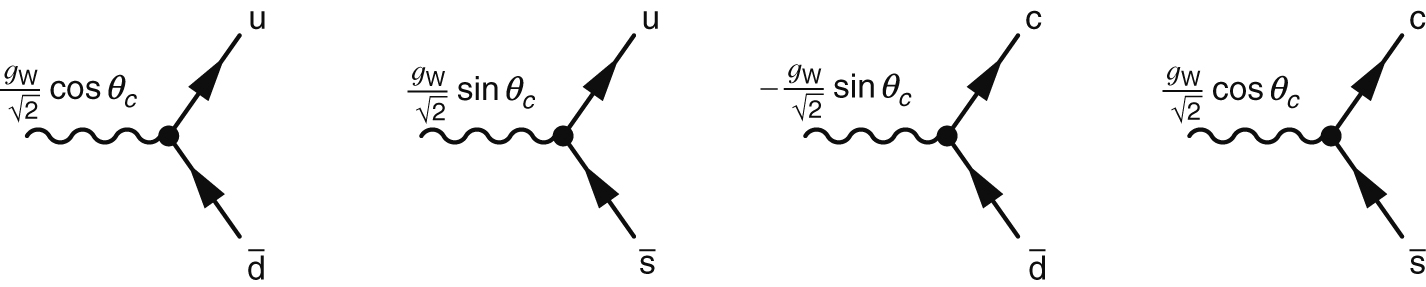 © Cambridge University Press 2013
Thomson_Fig-14-2-3
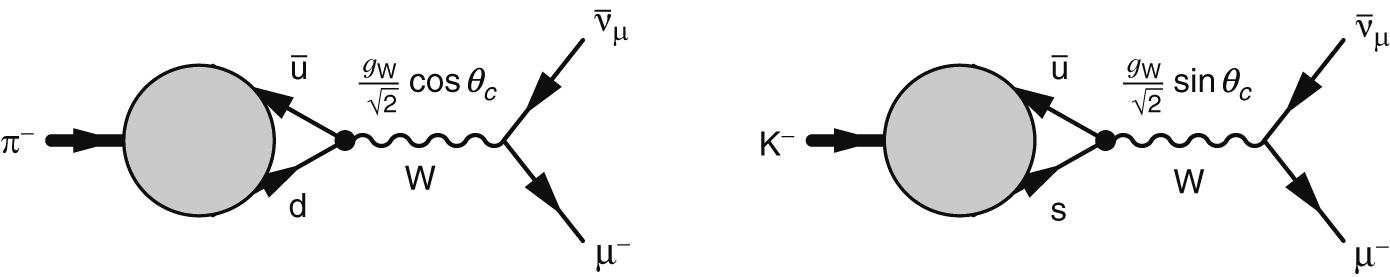 © Cambridge University Press 2013
Thomson_Fig-14-2-4
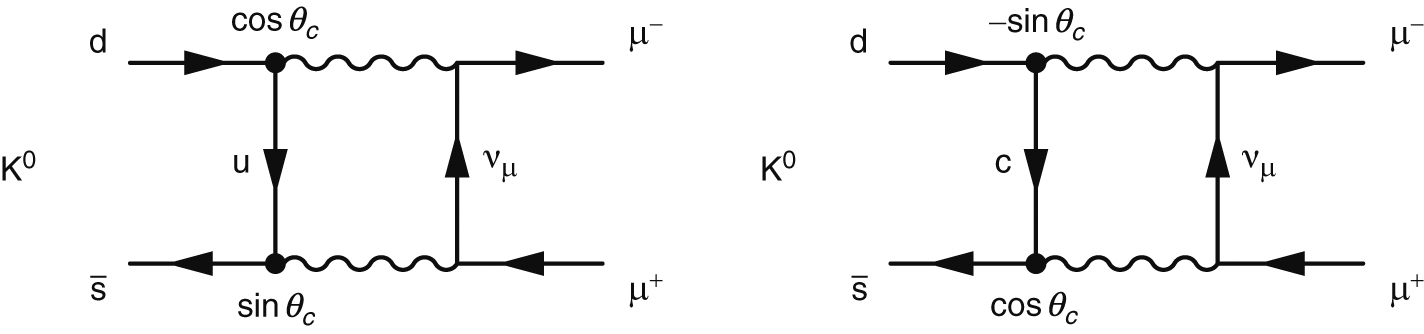 © Cambridge University Press 2013
Thomson_Fig-14-3-1
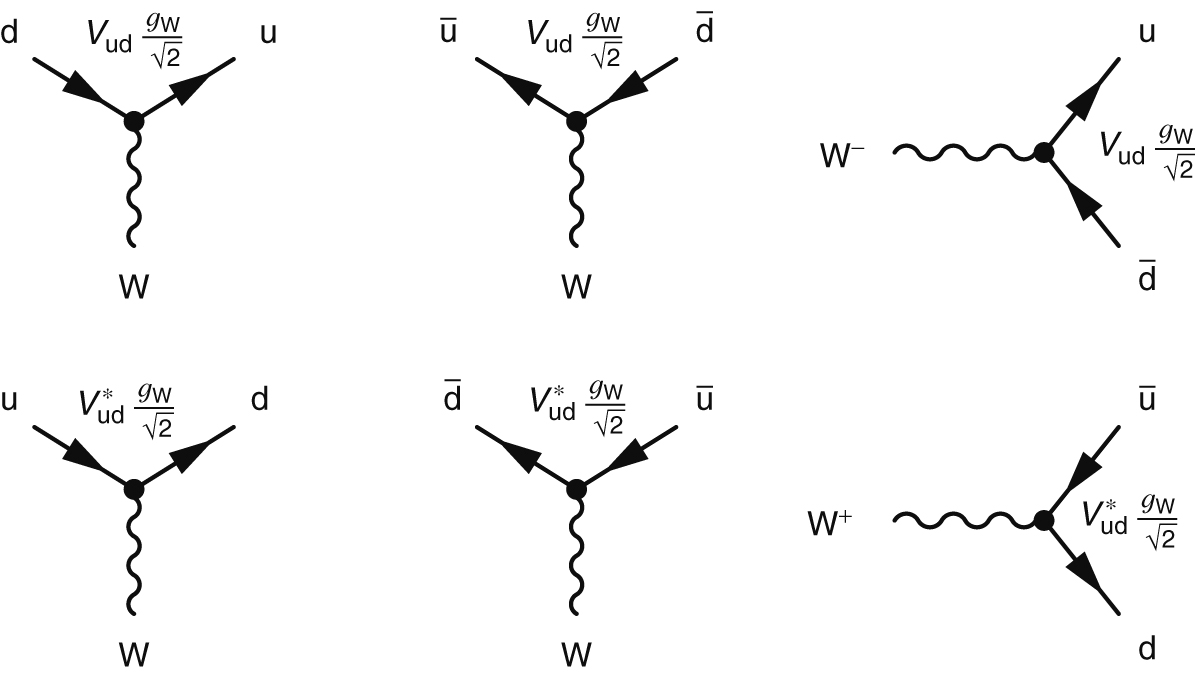 © Cambridge University Press 2013
Thomson_Fig-14-3-2
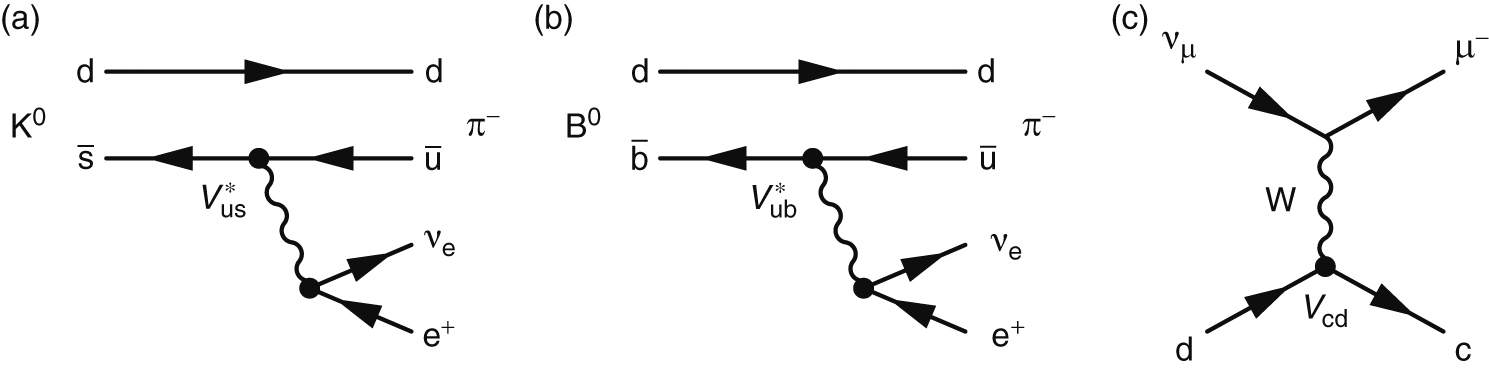 © Cambridge University Press 2013
Thomson_Fig-14-4-1
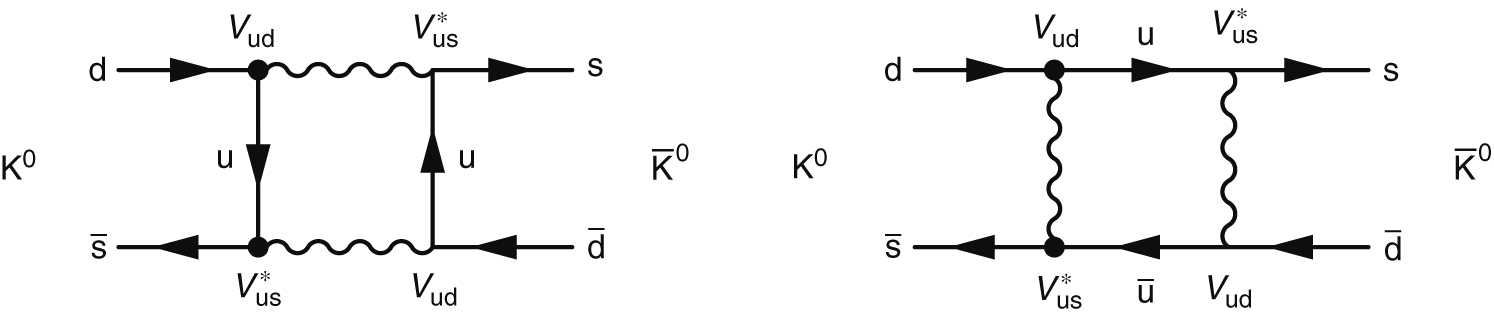 © Cambridge University Press 2013
Thomson_Fig-14-4-2
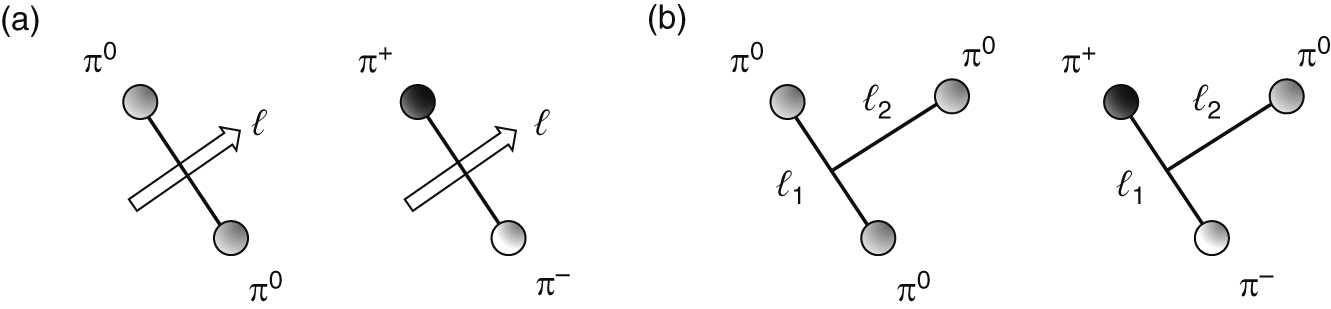 © Cambridge University Press 2013
Thomson_Fig-14-4-3
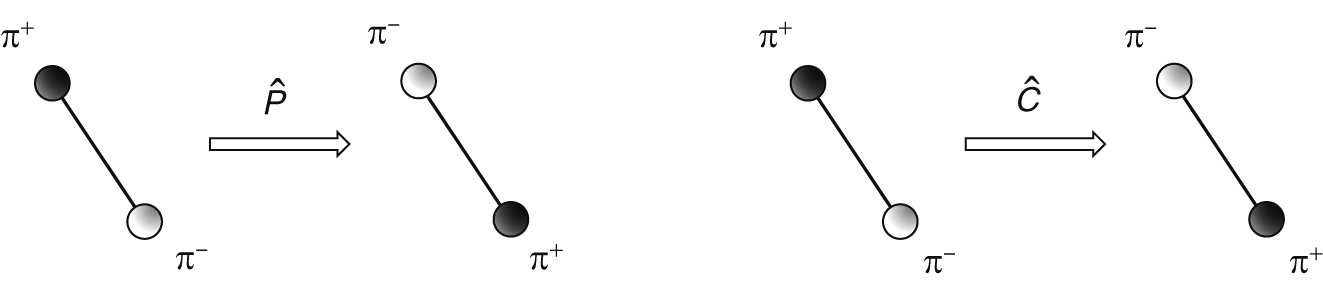 © Cambridge University Press 2013
Thomson_Fig-14-4-4
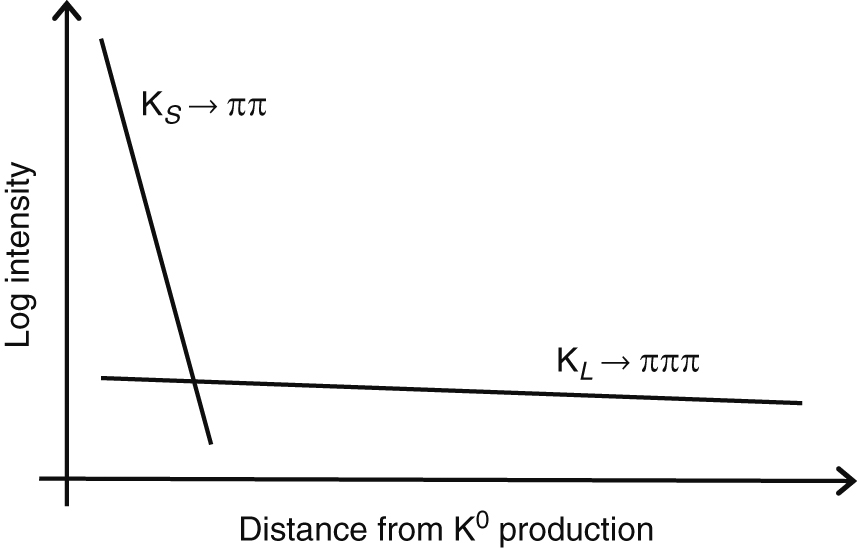 © Cambridge University Press 2013
Thomson_Fig-14-4-5
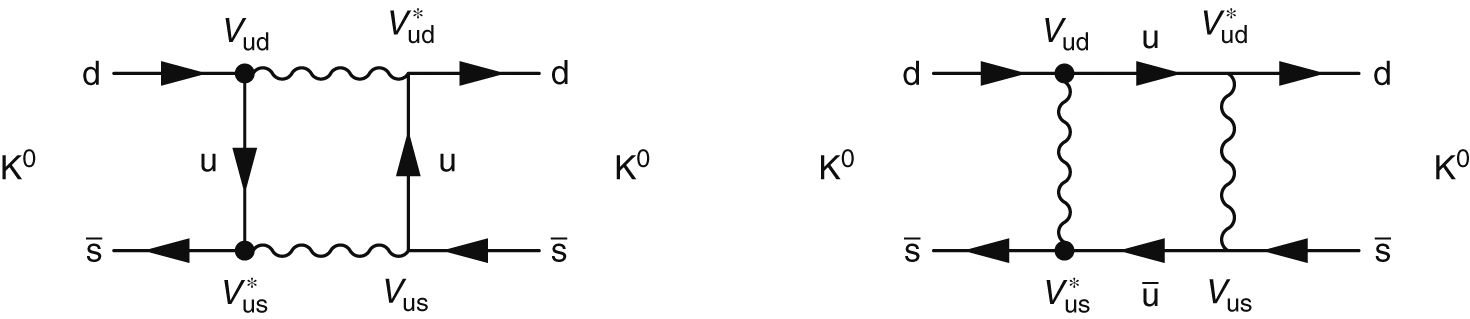 © Cambridge University Press 2013
Thomson_Fig-14-5-1
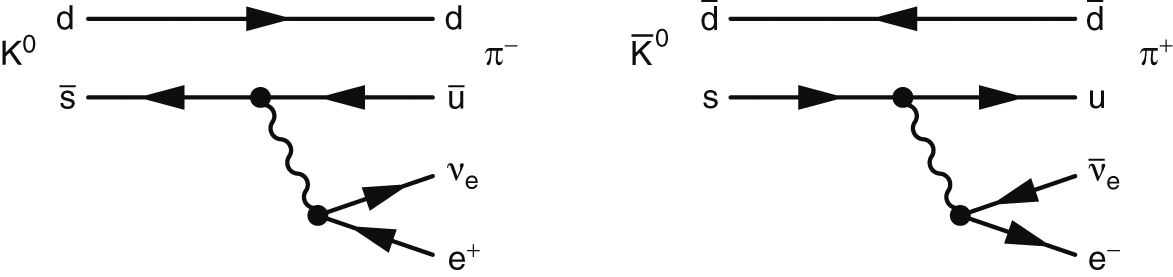 © Cambridge University Press 2013
Thomson_Fig-14-5-2
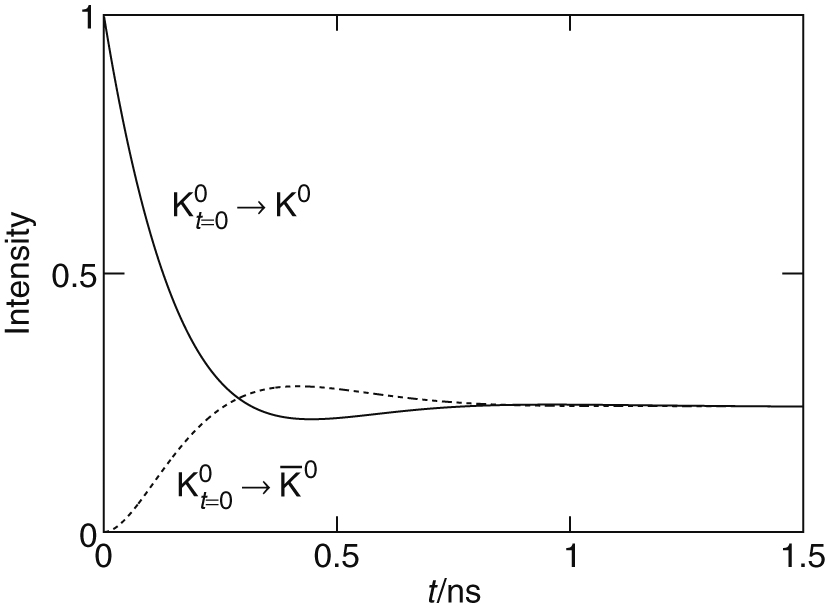 © Cambridge University Press 2013
Thomson_Fig-14-5-3
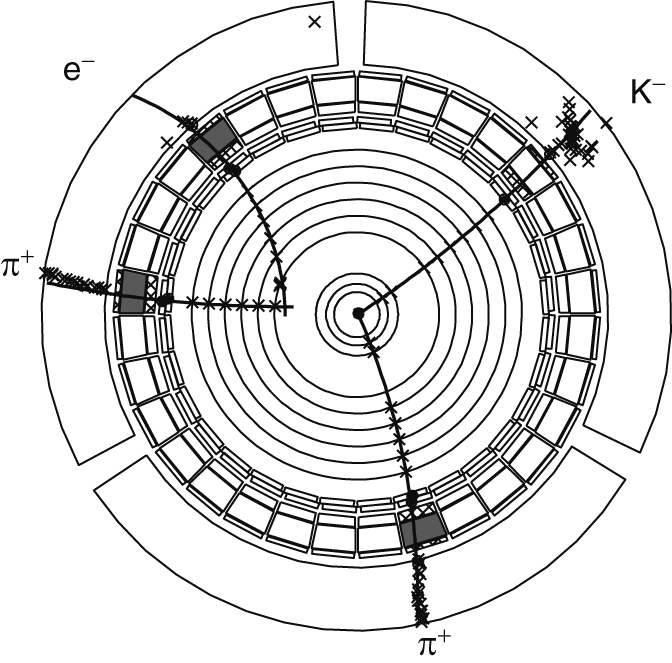 © Cambridge University Press 2013
Thomson_Fig-14-5-4
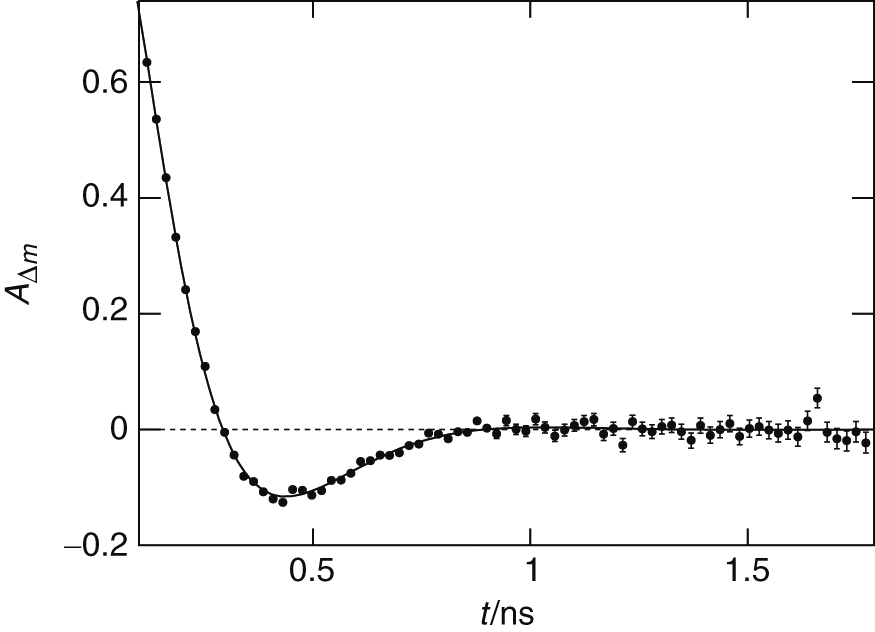 © Cambridge University Press 2013
Thomson_Fig-14-5-5
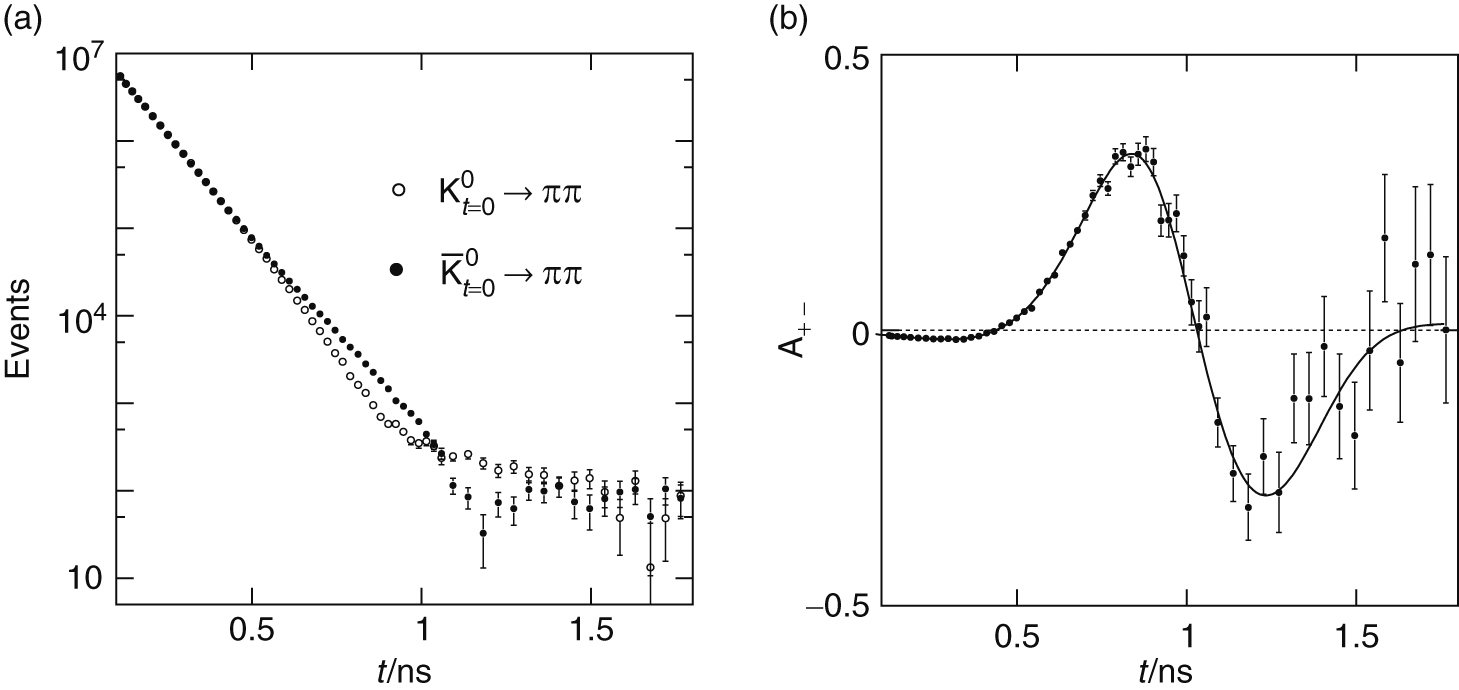 © Cambridge University Press 2013
Thomson_Fig-14-5-6
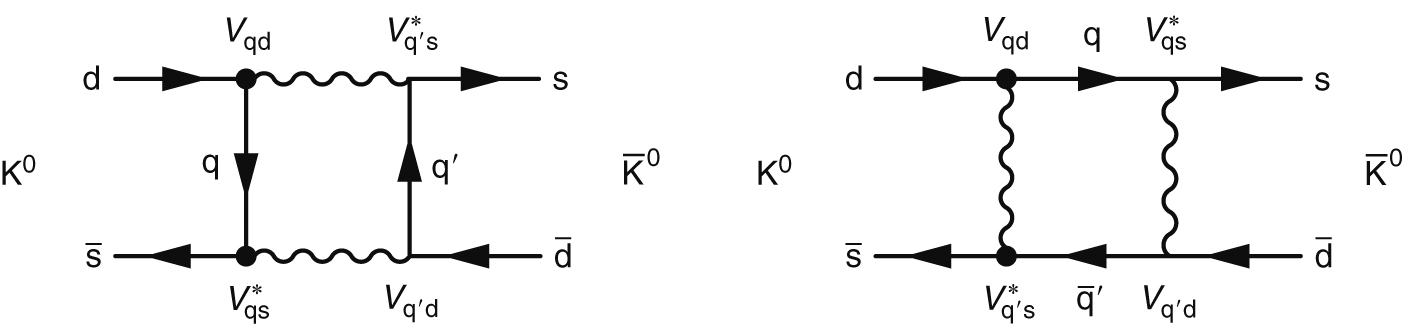 © Cambridge University Press 2013
Thomson_Fig-14-5-7
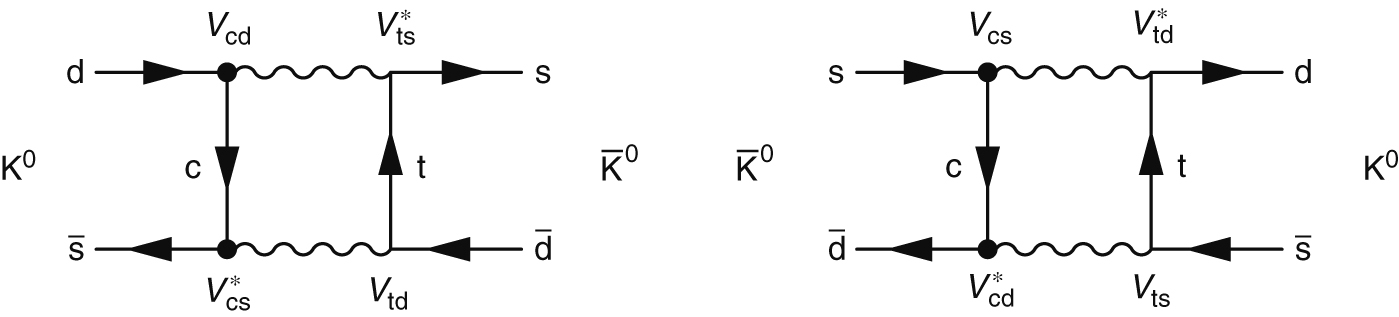 © Cambridge University Press 2013
Thomson_Fig-14-6-1
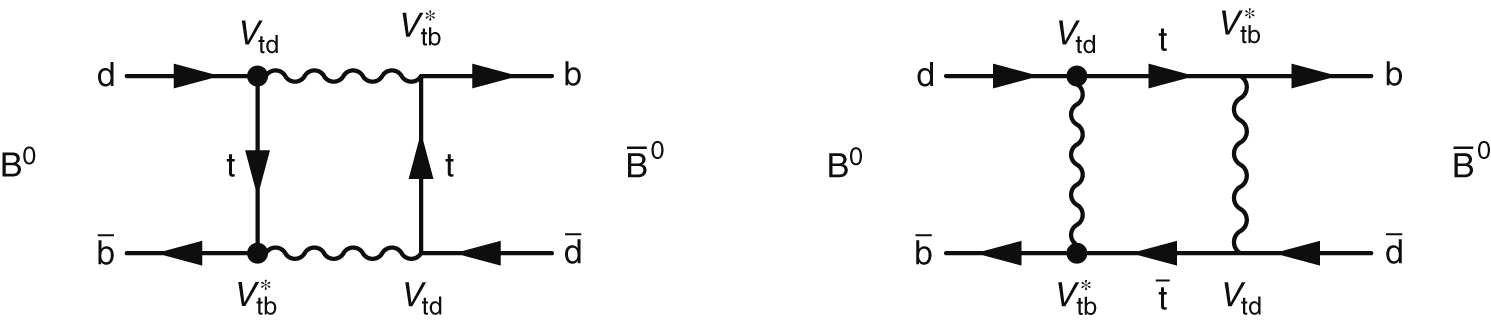 © Cambridge University Press 2013
Thomson_Fig-14-6-2
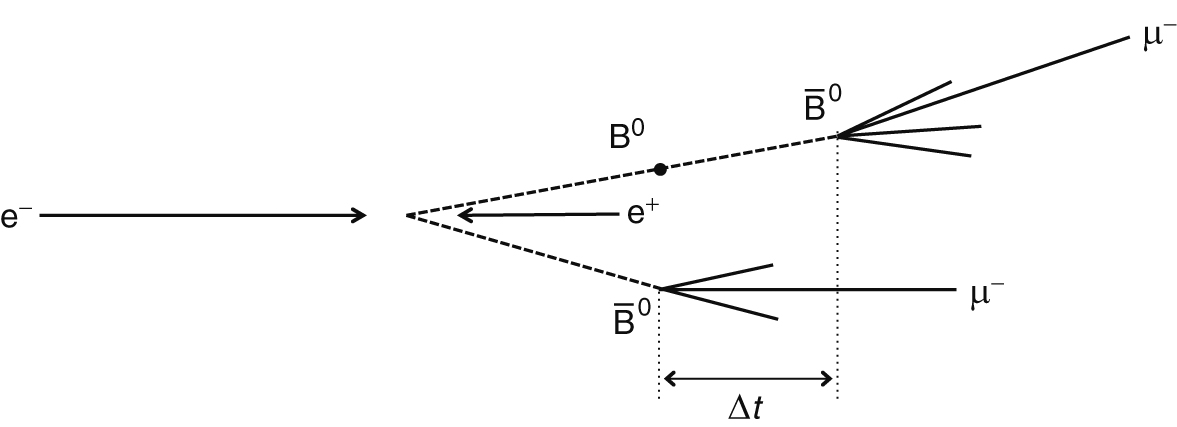 © Cambridge University Press 2013
Thomson_Fig-14-6-3
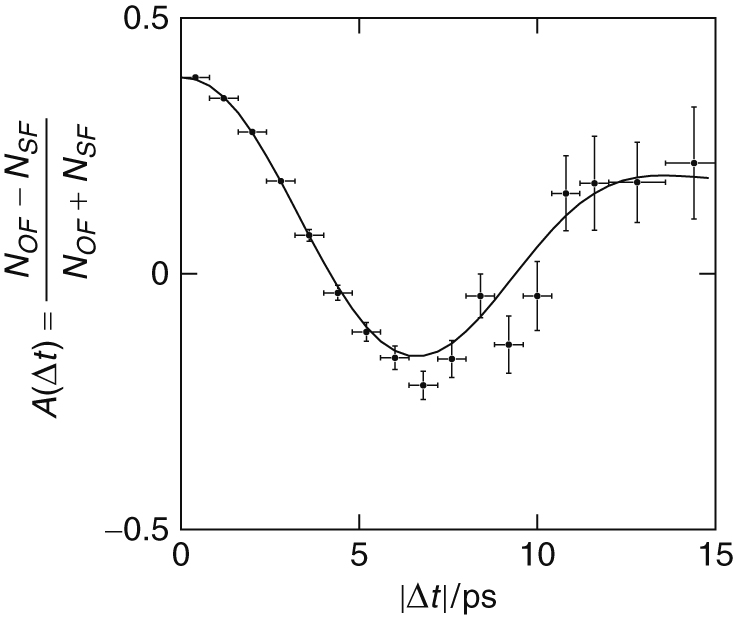 © Cambridge University Press 2013
Thomson_Fig-14-6-4
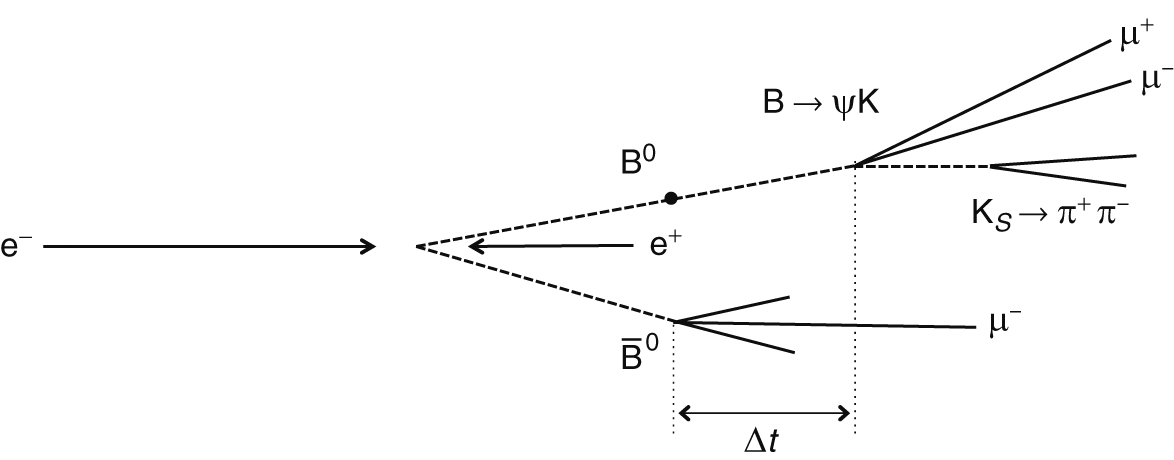 © Cambridge University Press 2013
Thomson_Fig-14-6-5
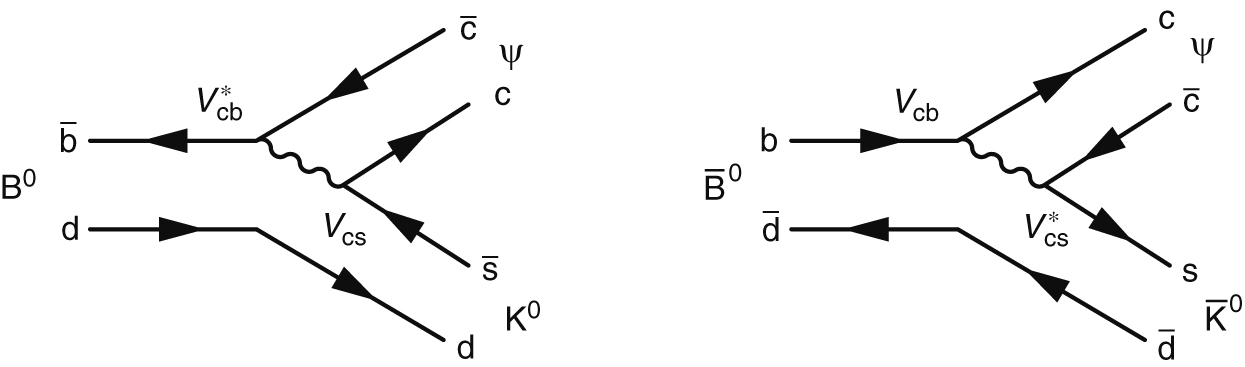 © Cambridge University Press 2013
Thomson_Fig-14-6-6
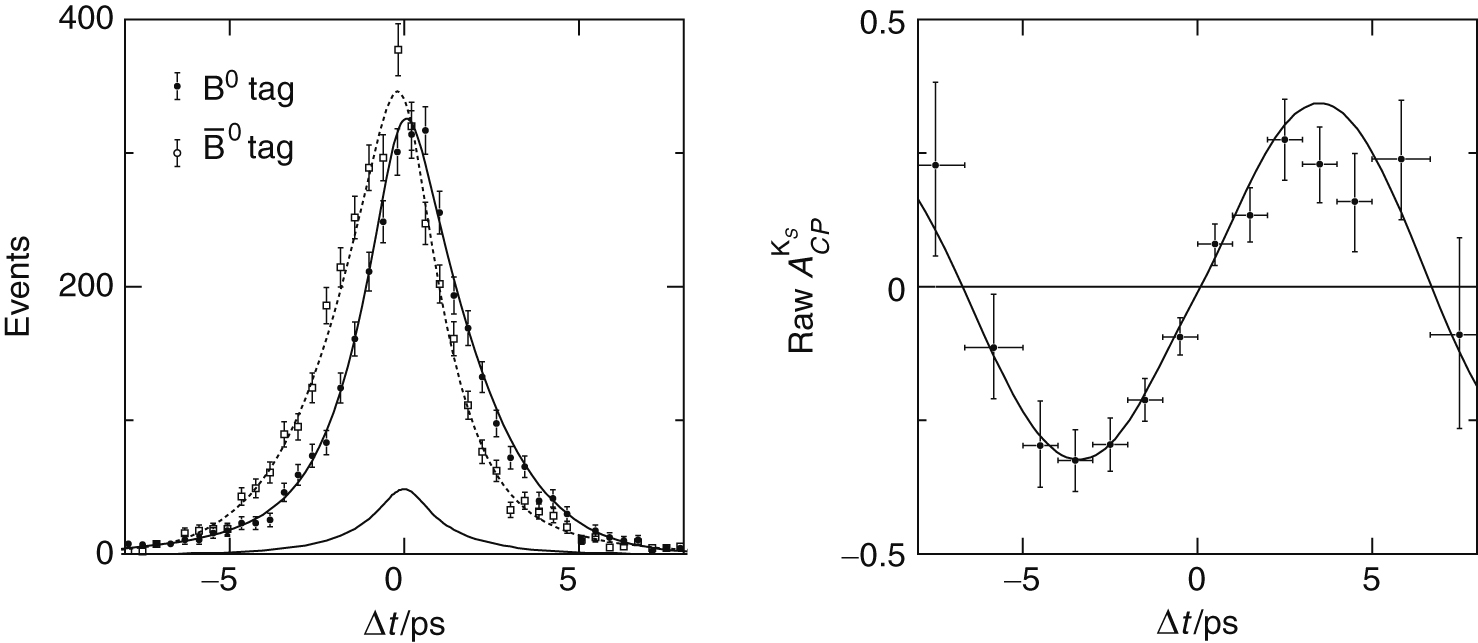 © Cambridge University Press 2013
Thomson_Fig-14-7-1
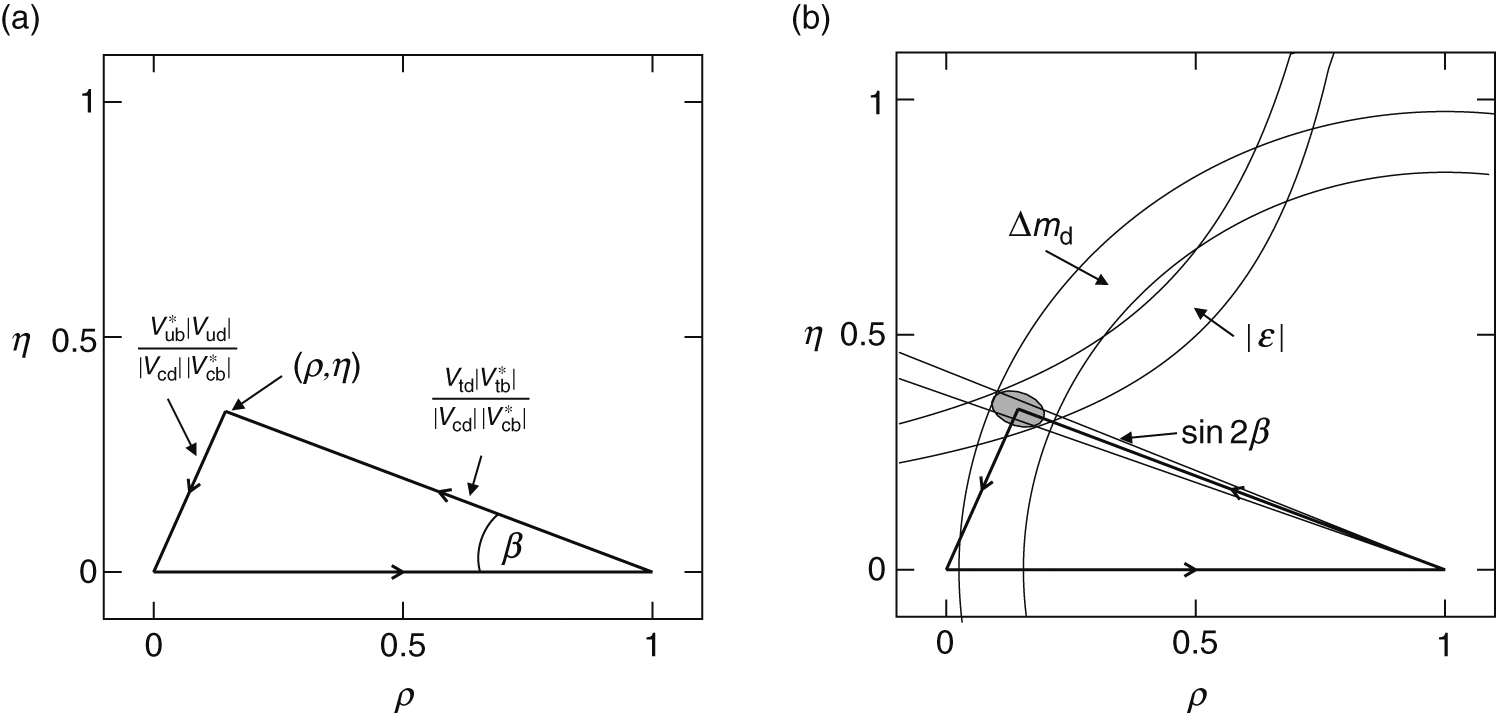 © Cambridge University Press 2013